Bayesian Genomic Selection
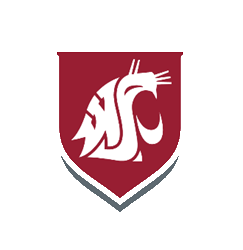 Matthew McGowan
Spring 2020
BGLR is the go-to package for Bayesian genomic selection
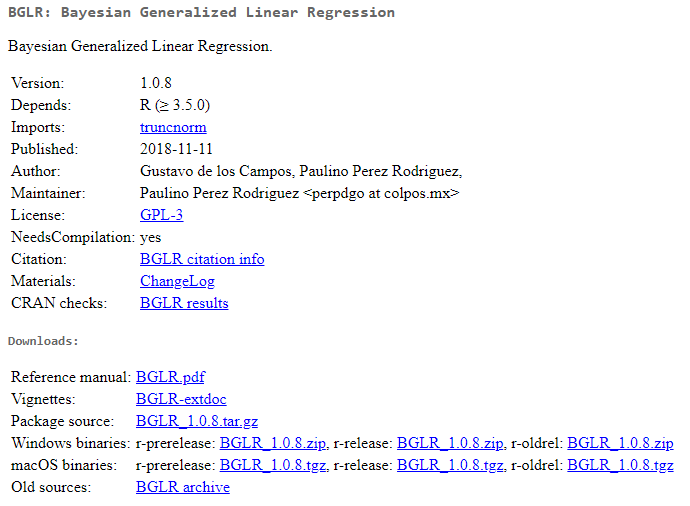 BGLR CRAN URL
Prepare your data
The core operation consists of 4 steps
Define your model
Solve with Gibbs sampling and MCMC
Predict your unknown phenotypes
There are multiple prior-densities implemented
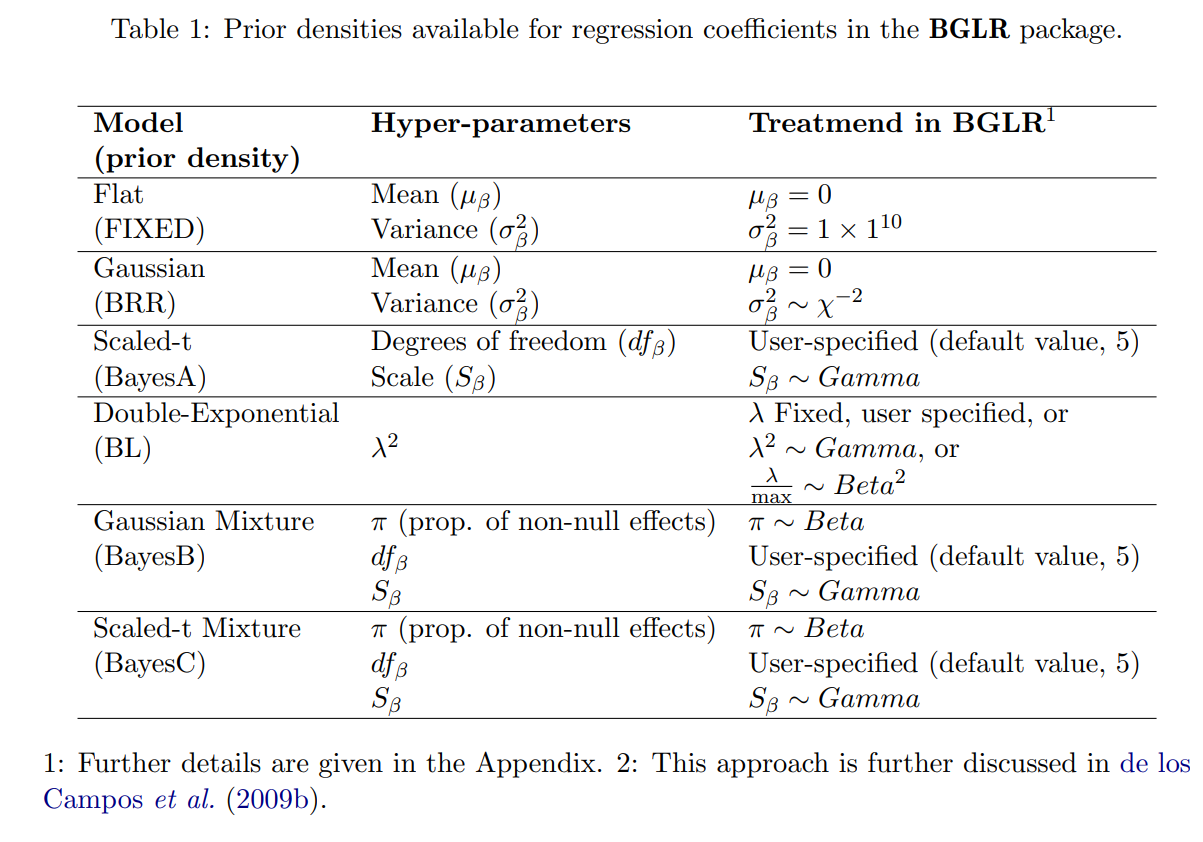 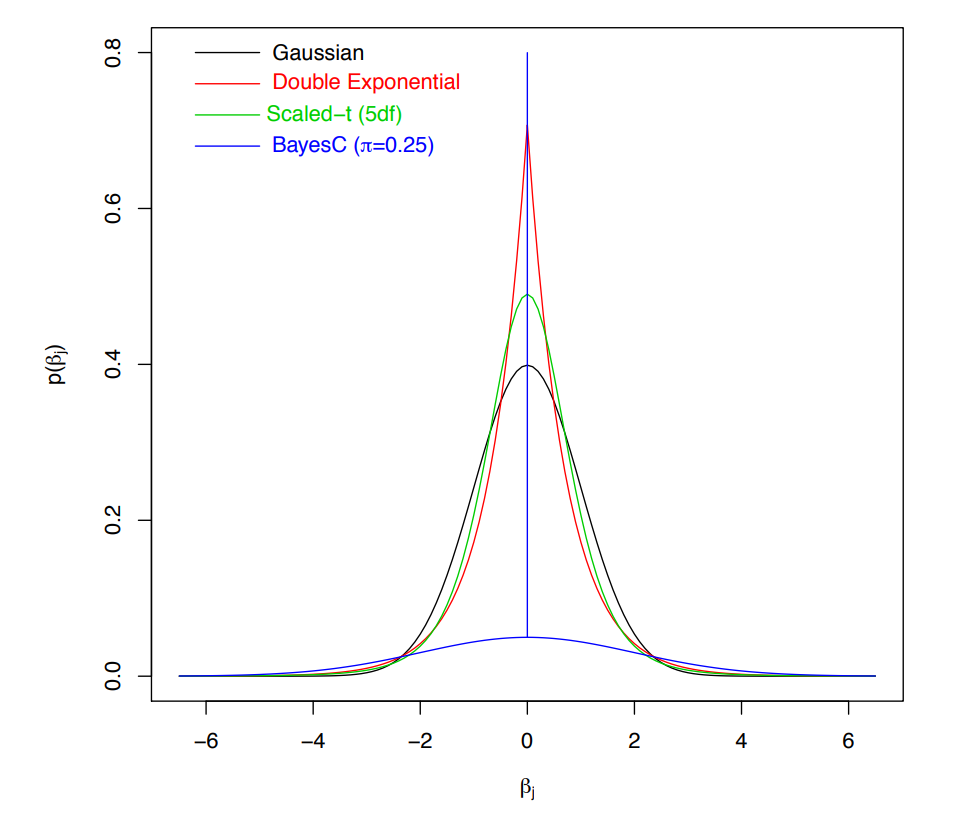 What do these densities look like?
Code Example
Code Exercise
Try different data configurations
Simulated phenotype with known effects
Sample/Marker size variations
BurnIn and number of iterations
Try different outcome types
Continuous (censored)
Categorical (binary and ordinal)